Week 4: Reducing Detail – 2D models-Adding Detail
3.1 From Hodgkin-Huxley to 2D  

3.2  Phase Plane Analysis
      
3.3 Analysis of  a 2D Neuron Model
        
4.1 Type I and II Neuron Models
         - limit cycles
        -  where is the firing threshold?
        -  separation of time scales
4.2. Adding Detail
      - synapses
          -dendrites
          - cable equation
Biological Modelingof Neural Networks
Week 4 
– Reducing detail
-  Adding detail
Wulfram Gerstner
EPFL, Lausanne, Switzerland
[Speaker Notes: Ich habe 1 mal 45 Minuten (bis zum Quiz) und dann nochmals 25 Minuten
gebraucht um das Kapitel 4.1 abzuschliessen (danach direkt das integrierte Exercise 1 von 10:40 bis 10:55).
Dadurch hatte ich zu wenig Zeit fuer die Cable equation. Und die slides
Zu compartmental neurons mit active dendrites habe ich auch nicht gezeigt.
Und short-term synaptic plasticity flog schon vorher raus.

 WAS KANN ICH RAUSWERFEN?
Nur ein paar slides? – das reicht nicht.
AM BESTEN:
Das ganze Kapitel 4.2 ‘adding detail’ auf spaeter verschieben.
Und stattdessen den Uebergang zu nonlinear I&F (exponential IF model) wieder dazunehmen.
Die haengen im diesem File hier ganz am Ende noch dran. Aber das waere ein runder
Abschluss fuer diesen Teil.

Bei 4.2:
Synapsen?
Dauer ungefaehr 10 Minuten; 
Aber man muesste  Synapsen gruendlicher mit short-term plasticity (slides im MOOC) machen  und dafuer
DENDRITEN rauswerfen.
ODER  Active Dendrites/compartmental models wieder reinnehmen?
Vielleicht  cable equation erst spaeter zusammen mit compartmental modeling?
ODER: noch den Uebergang von 2D model zu exponential IF (das hatte ich im MOOC mit drin)?
Dann waere das ganze ‘Adding Detail’ ein spaeteres Kapitel (eigene Woche wie im MOOC)]
Neuronal Dynamics –  Review from week 3
Reduction of Hodgkin-Huxley to 2 dimension
    -step 1: separation of time scales

    -step 2: exploit similarities/correlations
Neuronal Dynamics –  4.1.  Reduction of Hodgkin-Huxley model
2) dynamics of h and n are similar
w(t)
w(t)
1) dynamics of m are fast
stimulus
Neuronal Dynamics –  4.1.   Analysis of a 2D neuron model
2-dimensional equation
w
Enables graphical analysis!
I(t)=I0
u
Pulse input 
       AP firing (or not)
 Constant input
       repetitive firing (or not)
       limit cycle (or not)
Week 4 – part 1: Reducing Detail – 2D models
3.1 From Hodgkin-Huxley to 2D  

3.2  Phase Plane Analysis
      
3.3 Analysis of  a 2D Neuron Model
        
4.1 Type I and II Neuron Models
         - limit cycles
        -  where is the firing threshold?
        -  separation of time scales
4.2. Dendrites
ramp input/
constant input
neuron
I0
Type I and   type II  models
f-I curve
f-I curve
f
I0
I0
Neuronal Dynamics –  4.1.   Type I and II Neuron Models
neuron
ramp input/
constant input
I0
Type I and   type II  models
f-I curve
f-I curve
f
I0
I0
stimulus
2 dimensional Neuron Models
w-nullcline
w
I(t)=I0
apply constant stimulus I0
u
u-nullcline
stimulus
FitzHugh Nagumo Model – limit cycle
w
I(t)=I0
-unstable fixed point
-closed boundary 
   with arrows pointing inside
u
limit cycle
limit cycle
Neuronal Dynamics – 4.1.  Limit Cycle
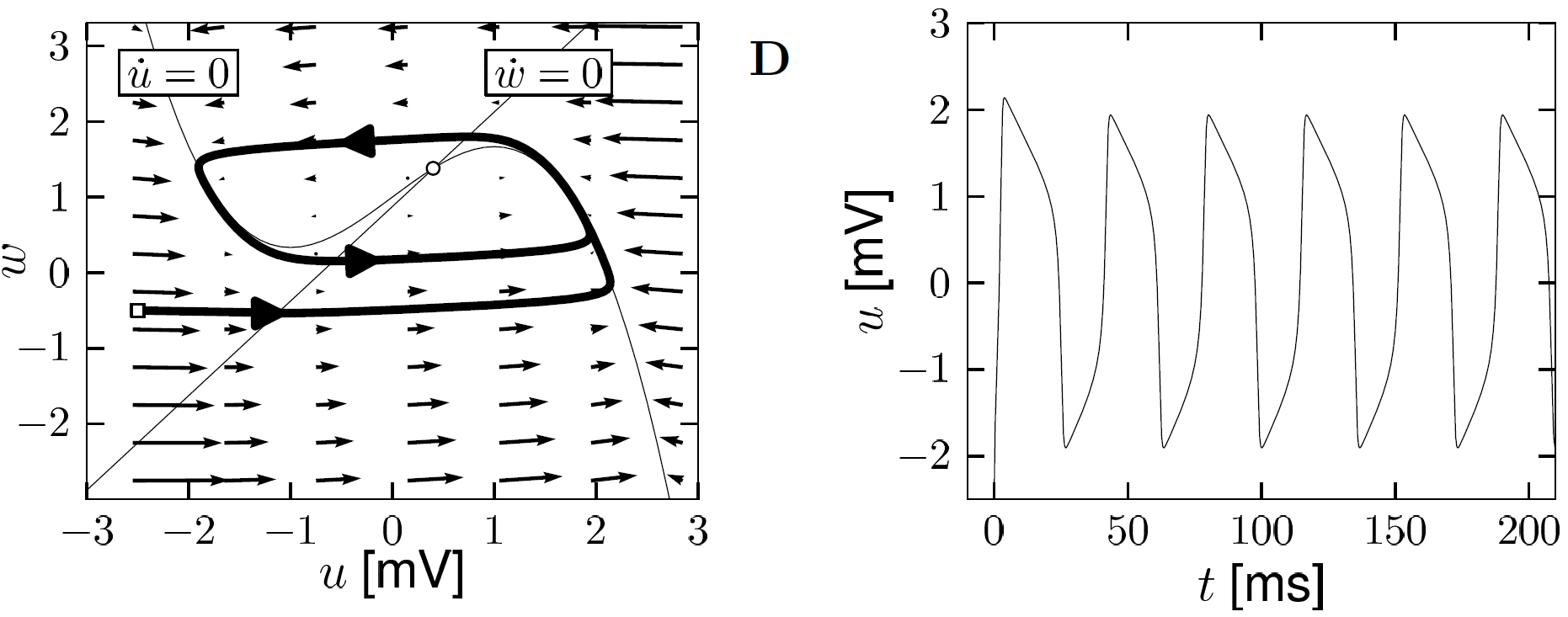 -unstable fixed point in 2D
-bounding box with inward flow
     limit cycle  (Poincare Bendixson)
Image: Neuronal Dynamics, 
Gerstner et al.,
 Cambridge Univ. Press (2014)
Neuronal Dynamics – 4.1.  Limit Cycle
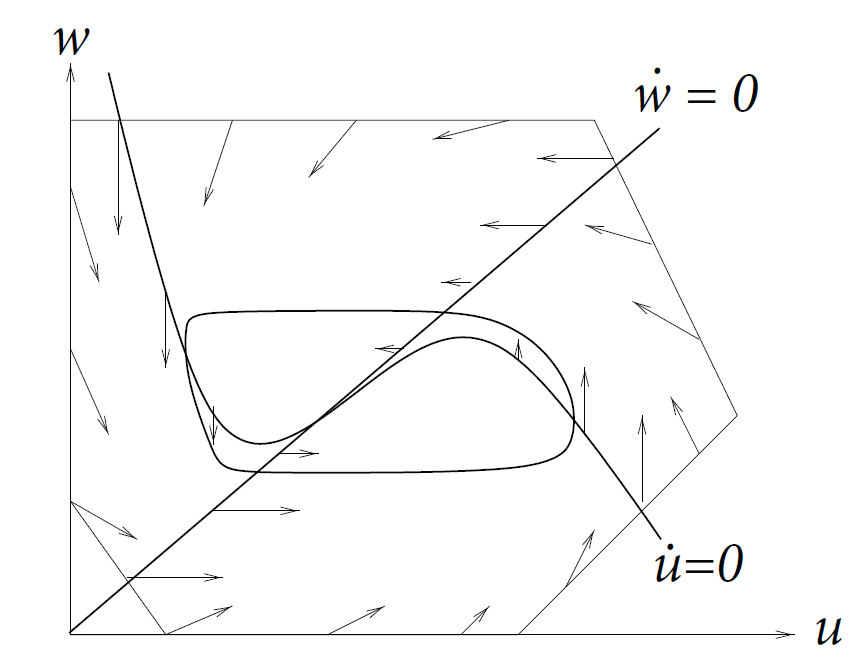 In 2-dimensional equations,
a limit cycle must exist, if we can
 find a surface
-containing one unstable fixed point
-no other fixed point 
-bounding box with inward flow
     limit cycle  (Poincare Bendixson)
Image: Neuronal Dynamics, 
Gerstner et al.,
 Cambridge Univ. Press (2014)
stimulus
Discontinuous gain function
Type II Model 
 constant input
w
Hopf bifurcation
I(t)=I0
u
I0
Stability lost  oscillation with finite frequency
Neuronal Dynamics –  4.1.   Hopf bifurcation
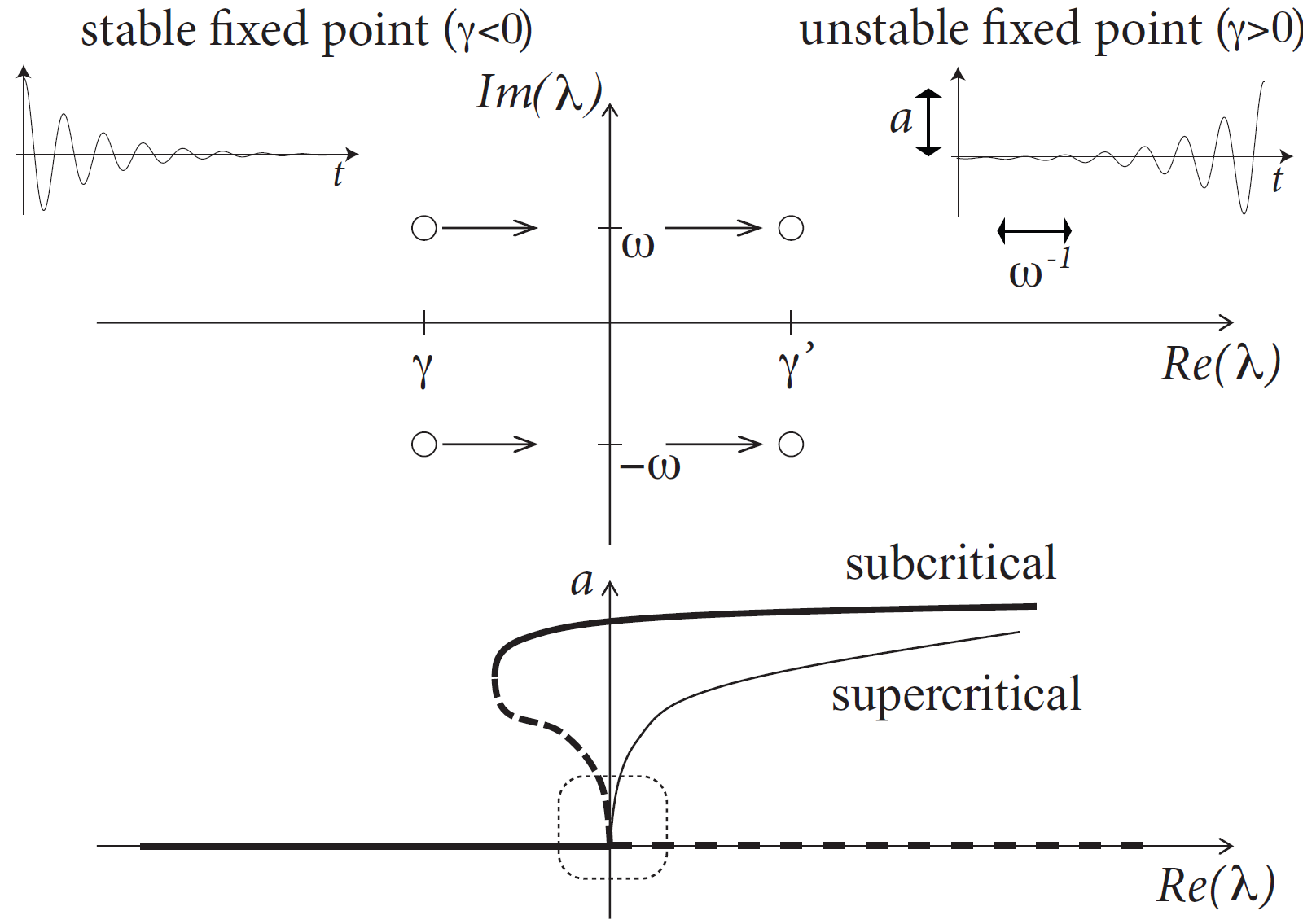 Discontinuous
 gain function: Type II
Neuronal Dynamics –  4.1.   Hopf bifurcation:  f-I -curve
f-I curve
ramp input/
constant input
I0
I0
Stability lost  oscillation with finite frequency
FitzHugh-Nagumo:  type II Model – Hopf bifurcation
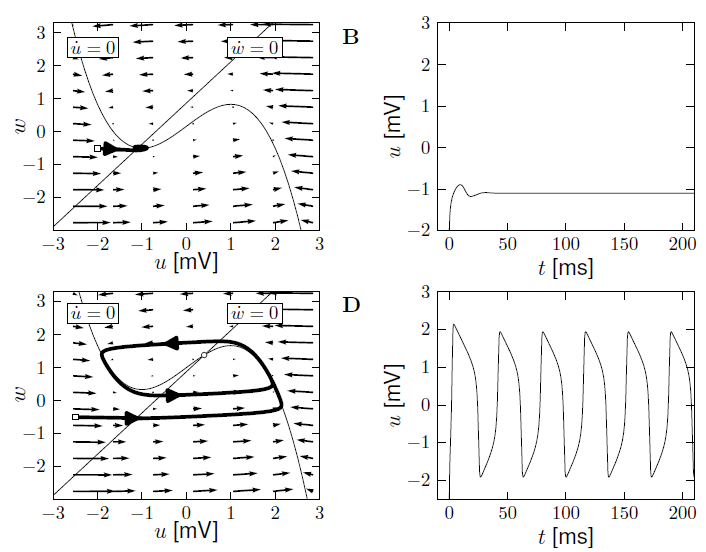 I=0
I>Ic
Neuronal Dynamics –  4.1,   Type I and II Neuron Models
neuron
ramp input/
constant input
I0
Now:
Type I model
Type I and   type II  models
f-I curve
f-I curve
f
I0
I0
stimulus
Neuronal Dynamics –  4.1.   Type I and II Neuron Models
type I Model: 3 fixed points
size of arrows!
w
apply constant stimulus I0
I(t)=I0
u
Saddle-node bifurcation
unstable
saddle
stable
stimulus
Saddle-node bifurcation
w
Blackboard:
- flow arrows, 
- ghost/ruins
I(t)=I0
u
unstable
saddle
stable
stimulus
Low-frequency firing
type I Model – constant input
w
I(t)=I0
u
I0
Morris-Lecar,  type I Model – constant input
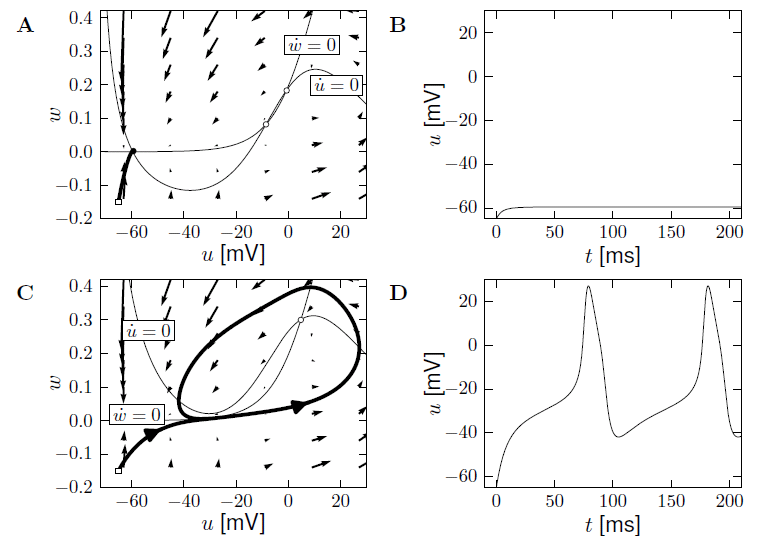 I=0
I>Ic
stimulus
Low-frequency firing
type I Model – Morris-Lecar: constant input
w
I(t)=I0
u
I0
Type I and type II  models
Response at  firing threshold?
Type I                    type II
Saddle-Node
Onto limit cycle
For example:
Subcritical Hopf
ramp input/
constant input
f-I curve
f-I curve
f
f
I0
I0
I0
Neuronal Dynamics –  4.1.   Type I and II Neuron Models
neuron
ramp input/
constant input
I0
Type I and   type II  models
f-I curve
f-I curve
f
I0
I0
Neuronal Dynamics –  Quiz 4.1.
2-dimensional neuron model with (supercritical) saddle-node-onto-limit cycle bifurcation 
[ ] The neuron model is of type II, because there is a jump in the f-I curve
[ ] The neuron model is of type I, because the f-I curve is continuous
[ ] The neuron model is of type I, if the limit cycle passes through a regime where the flow is very slow.
[ ] in the regime below the saddle-node-onto-limit cycle bifurcation, the neuron is
    at rest or will converge to the resting state.

B. Threshold in a 2-dimensional neuron model with subcritical Hopf bifurcation 
[ ] The neuron model is of type II, because there is a jump in the f-I curve
[ ] The neuron model is of type I, because the f-I curve is continuous
[ ] in the regime below the Hopf bifurcation, the neuron is
    at rest or will necessarily converge to the resting state
[Speaker Notes: Ich war hier nach 40 Minuten]
Week 4 – part 1: Reducing Detail – 2D models
3.1 From Hodgkin-Huxley to 2D  

3.2  Phase Plane Analysis
      
3.3 Analysis of  a 2D Neuron Model
        
4.1 Type I and II Neuron Models
         - limit cycles
        -  where is the firing threshold?
        -  separation of time scales
4.2. Adding detail
Biological Modelingof Neural Networks
Week 4 
– Reducing detail
-  Adding detail
Wulfram Gerstner
EPFL, Lausanne, Switzerland
Neuronal Dynamics –  4.1. Threshold in 2dim. Neuron Models
neuron
pulse input
I(t)
Delayed spike
u
Reduced amplitude
u
Neuronal Dynamics –  4.1 Bifurcations, simplifications
Bifurcations in neural modeling,
Type I/II neuron models,
Canonical simplified models
Nancy Koppell,
Bart Ermentrout,
John Rinzel,
Eugene Izhikevich
   and many others
stimulus
Review: Saddle-node onto limit cycle bifurcation
w
I(t)=I0
u
unstable
saddle
stable
stimulus
Neuronal Dynamics –  4.1 Pulse input
w
pulse input
I(t)=I0
u
I(t)
unstable
saddle
stable
stimulus
4.1 Type I model: Pulse input
saddle
w
pulse input
Slow!
u
I(t)
blackboard
Threshold 
for pulse input
4.1 Type I model: Threshold for Pulse input
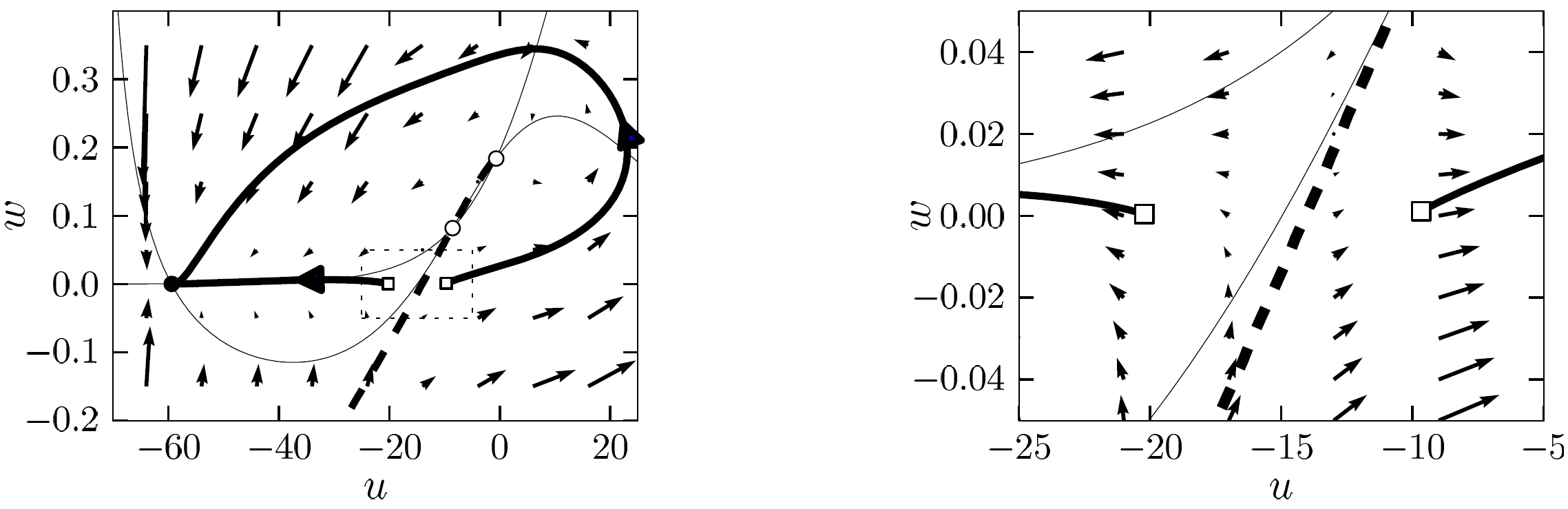 Stable manifold plays role of
   ‘Threshold’ (for pulse input)
Image: Neuronal Dynamics, 
Gerstner et al.,
 Cambridge Univ. Press (2014)
4.1 Type I model: Delayed spike initation  for Pulse input
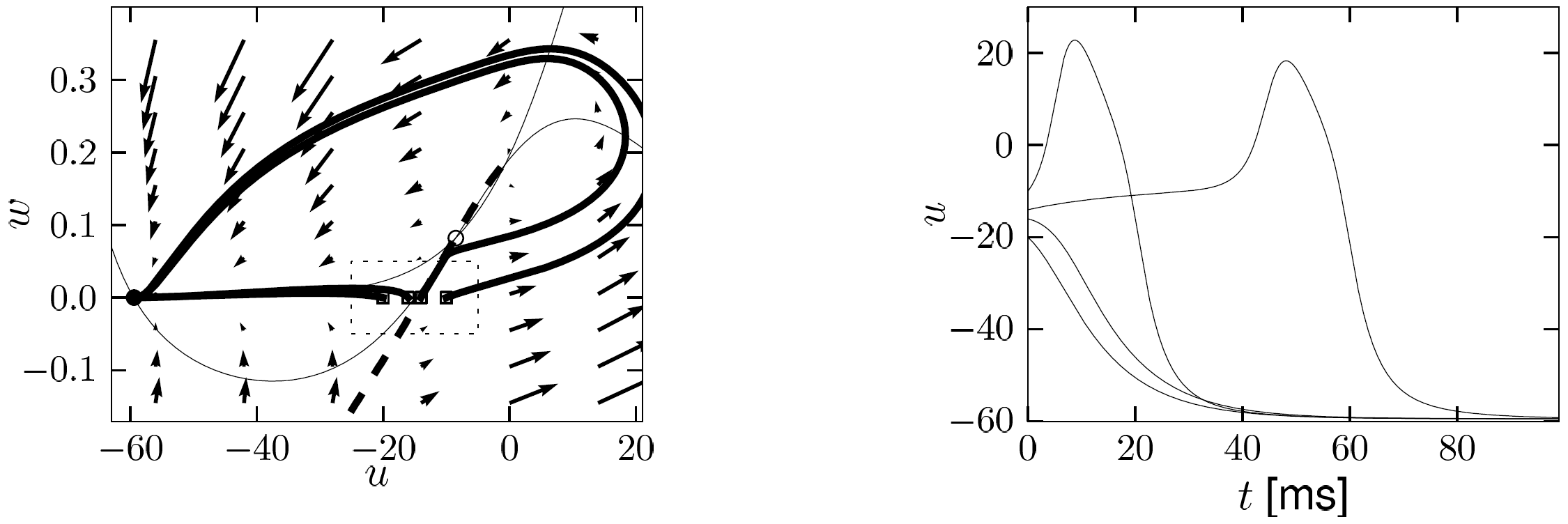 Delayed spike initiation close to
   ‘Threshold’ (for pulse input)
Image: Neuronal Dynamics, 
Gerstner et al.,
 Cambridge Univ. Press (2014)
Neuronal Dynamics –  4.1 Threshold in 2dim. Neuron Models
neuron
pulse input
I(t)
Reduced amplitude
Delayed spike
u
u
NOW: model with subc. Hopf
Review: FitzHugh-Nagumo Model: Hopf bifurcation
stimulus
w-nullcline
w
I(t)=I0
apply constant stimulus I0
u
u-nullcline
FitzHugh-Nagumo Model  - pulse input
stimulus
Stable fixed point
w
No explicit 
threshold 
for pulse input
pulse input
I(t)
u
I(t)=0
Week 4 – part 1: Reducing Detail – 2D models
3.1 From Hodgkin-Huxley to 2D  

3.2  Phase Plane Analysis
      
3.3 Analysis of  a 2D Neuron Model
        
4.1 Type I and II Neuron Models
         - limit cycles
        -  where is the firing threshold?
        -  separation of time scales
4.2. Dendrites
Biological Modelingof Neural Networks
Week 4 
– Reducing detail
-  Adding detail
Wulfram Gerstner
EPFL, Lausanne, Switzerland
FitzHugh-Nagumo Model  - pulse input threshold?
stimulus
Stable fixed point
w
Separation of time scales
pulse input
I(t)=0
I(t)
u
blackboard
4.1 FitzHugh-Nagumo model: Threshold for Pulse input
Assumption:
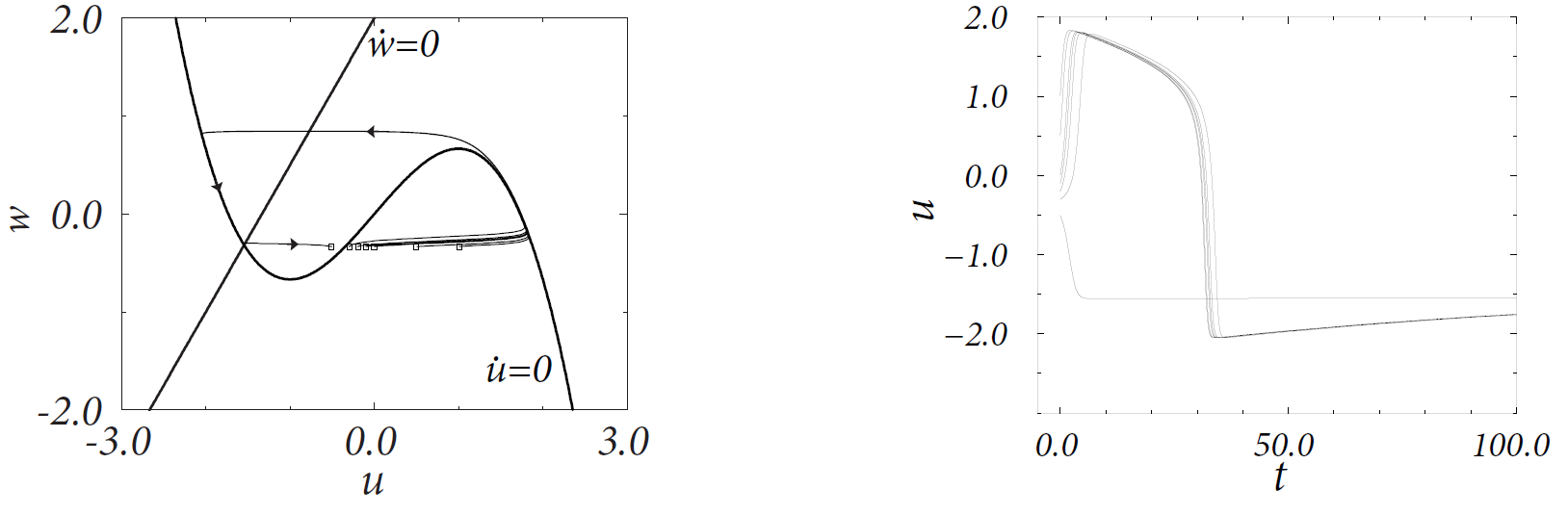 Middle branch of u-nullcline 
plays role of
   ‘Threshold’ (for pulse input)
Image: Neuronal Dynamics, 
Gerstner et al.,
 Cambridge Univ. Press (2014)
stimulus
4.1 Detour: Separation fo time scales in 2dim models
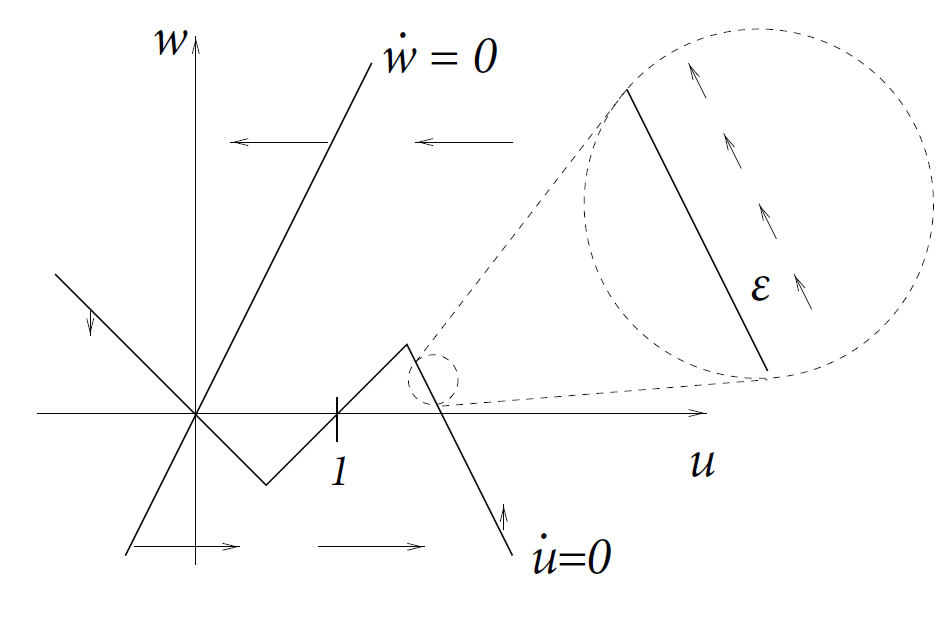 Assumption:
Image: Neuronal Dynamics, 
Gerstner et al.,
 Cambridge Univ. Press (2014)
4.1 FitzHugh-Nagumo model: Threshold for Pulse input
Assumption:
slow
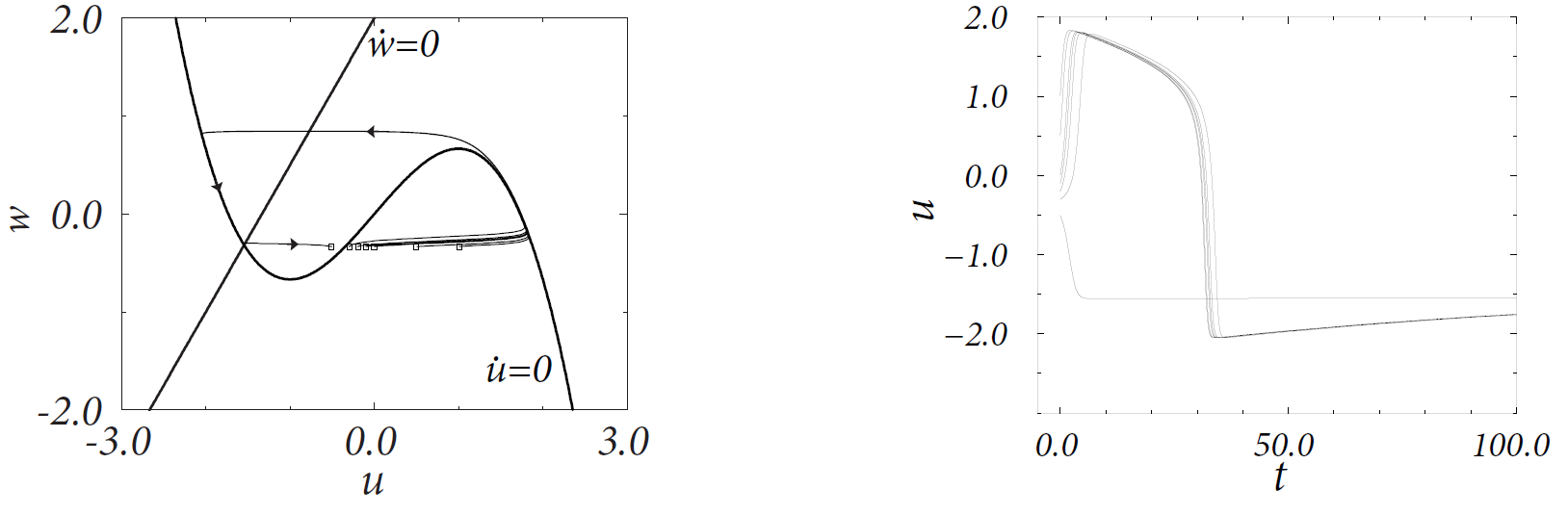 fast
slow
slow
fast
slow
trajectory 
   -follows u-nullcline:
   -jumps between branches:
slow
Image: Neuronal Dynamics, 
Gerstner et al.,
 Cambridge Univ. Press (2014)
fast
Neuronal Dynamics –  4.1 Threshold in 2dim. Neuron Models
neuron
pulse input
I(t)
Biological input scenario



Mathematical explanation:
Graphical analysis in 2D
Reduced amplitude
Delayed spike
u
u
Exercise 1: NOW! 
 inhibitory rebound
Assume separation
of time scales
w
I(t)=0
Stable fixed
point at -I0
u
I(t)=I0<0
0
Next lecture:
10:55
-I0
I(t)
[Speaker Notes: Ich war hier um 10:40, dann 15 minuten fuer exercises.]
Neuronal Dynamics –  Literature for week 3 and 4.1
Reading: W. Gerstner, W.M. Kistler, R. Naud and L. Paninski,
Neuronal Dynamics: from single neurons to networks and 
models of cognition. Chapter 4: Introduction.  Cambridge Univ. Press, 2014
OR W. Gerstner and W.M. Kistler, Spiking Neuron Models, Ch.3. Cambridge 2002
OR J. Rinzel and G.B. Ermentrout,  (1989). Analysis of neuronal excitability and oscillations. In Koch, C. Segev, I., editors, Methods in neuronal modeling. MIT Press, Cambridge, MA.
Selected references.
-Ermentrout, G. B. (1996). Type I membranes, phase resetting curves, and synchrony. 
Neural Computation, 8(5):979-1001.
Fourcaud-Trocme, N., Hansel, D., van Vreeswijk, C., and Brunel, N. (2003). How spike generation mechanisms determine the neuronal response to fluctuating input. 
J. Neuroscience, 23:11628-11640.
Badel, L., Lefort, S., Berger, T., Petersen, C., Gerstner, W., and Richardson, M. (2008). Biological Cybernetics,  99(4-5):361-370.
- E.M. Izhikevich, Dynamical Systems in Neuroscience, MIT Press (2007)
Neuronal Dynamics –  Quiz 4.2.
Threshold in a 2-dimensional neuron model with saddle-node bifurcation 
[ ] The voltage threshold for repetitive firing is always the same
    as the voltage threshold for pulse input.
[ ] in the regime below the saddle-node bifurcation, the voltage threshold for repetitive firing  is given by the stable manifold of the saddle.
[ ] in the regime below the saddle-node bifurcation, the voltage threshold for repetitive firing  is given by the middle branch of the u-nullcline.
[ ] in the regime below the saddle-node bifurcation, the voltage threshold for action potential firing in response to a short pulse input is given by the middle branch of the u-nullcline.
[ ] in the regime below the saddle-node bifurcation, the voltage threshold for action potential firing in response to a short pulse input is given by the stable manifold of the saddle point. 
B. Threshold in a 2-dimensional neuron model with subcritical Hopf bifurcation 
[ ]in the regime below the  bifurcation, the voltage threshold for action potential firing in response to a short pulse input is given by the stable manifold of the saddle point.
[ ] in the regime below the  bifurcation, a voltage threshold for action potential firing in response to a short pulse input exists only if
[Speaker Notes: Entweder noch vor Ende der Stunde oder gar nicht (in 2014: gar nicht)]